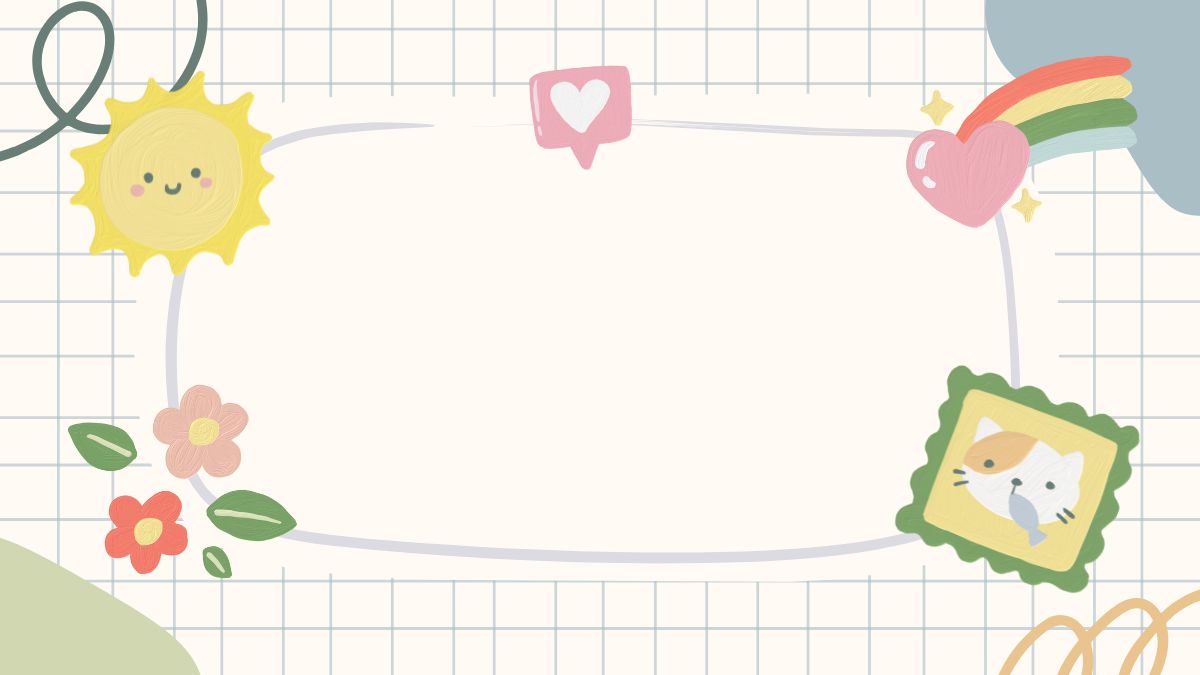 Toán 
Bài 41
Tìm giá trị phần trăm của một số
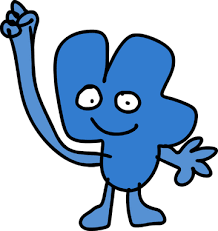 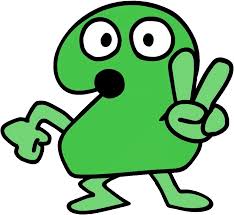 Khởi động
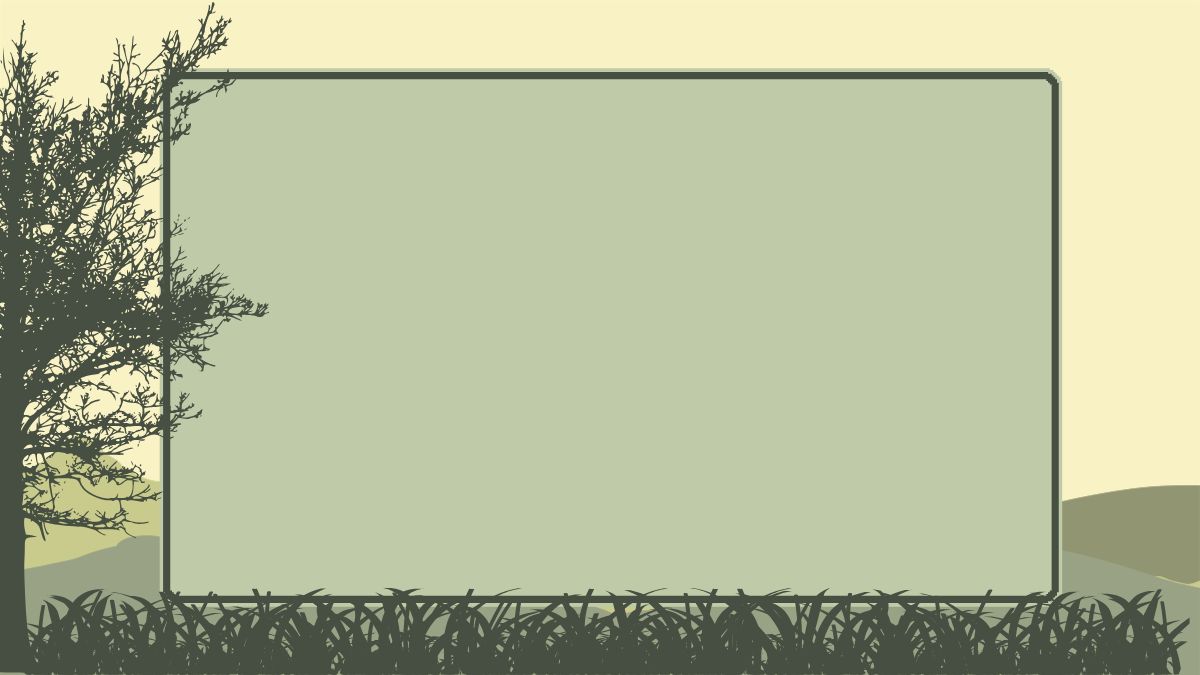 Muốn tìm 60% của 300 ta có thể lấy 300 nhân 60 rồi chia 100 hoặc lấy 300 chia cho 100 nhân với 60.
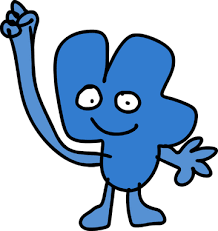 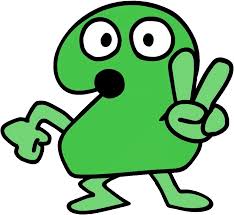 Hoạt động
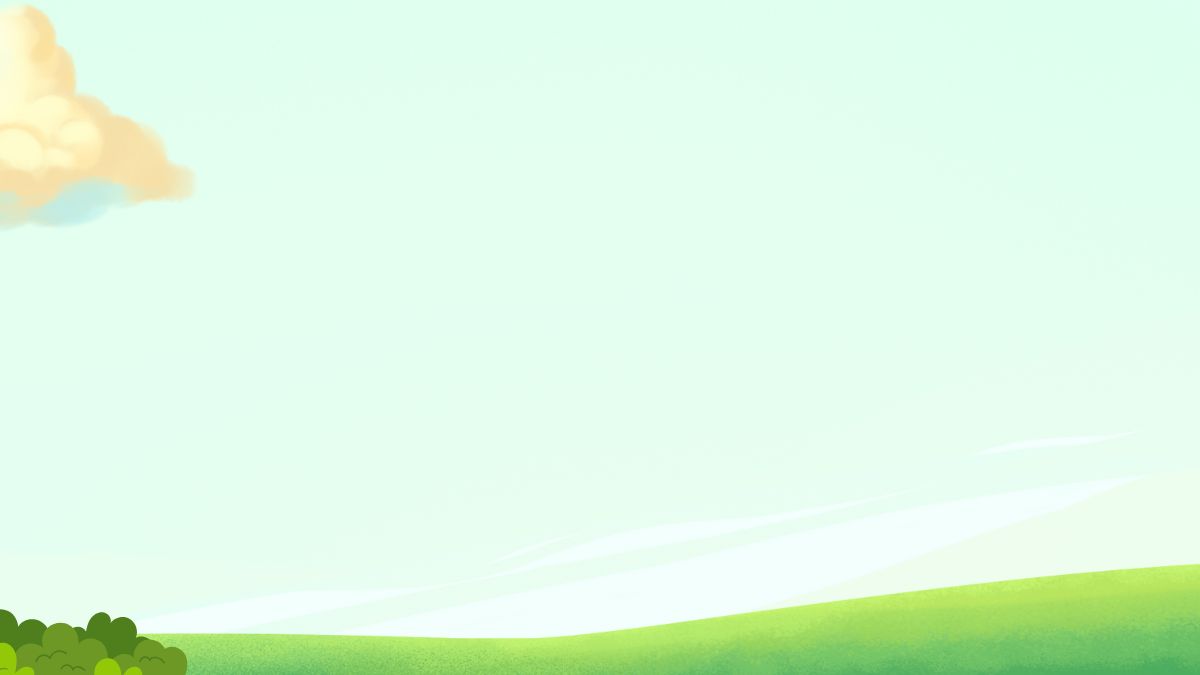 Câu 1:

a)Tìm 70% của 120 m2.

b)Tìm 24,5% của 2 kg.
 
c)Tìm 0,8% của 15 000 000 đồng
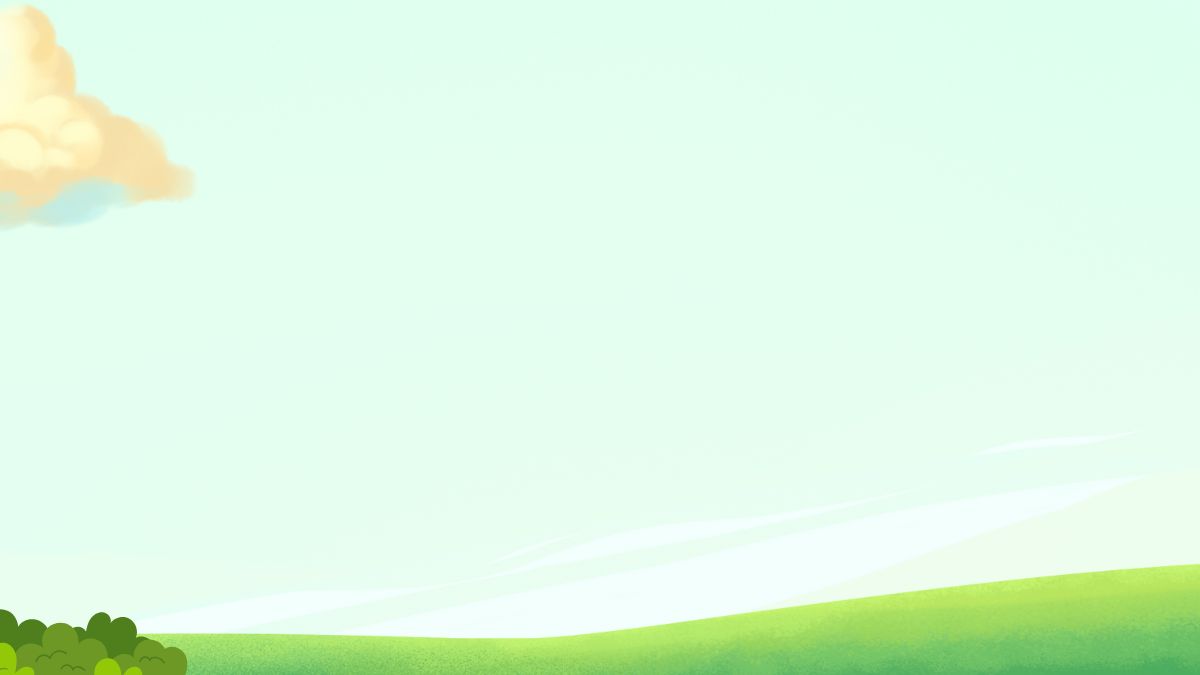 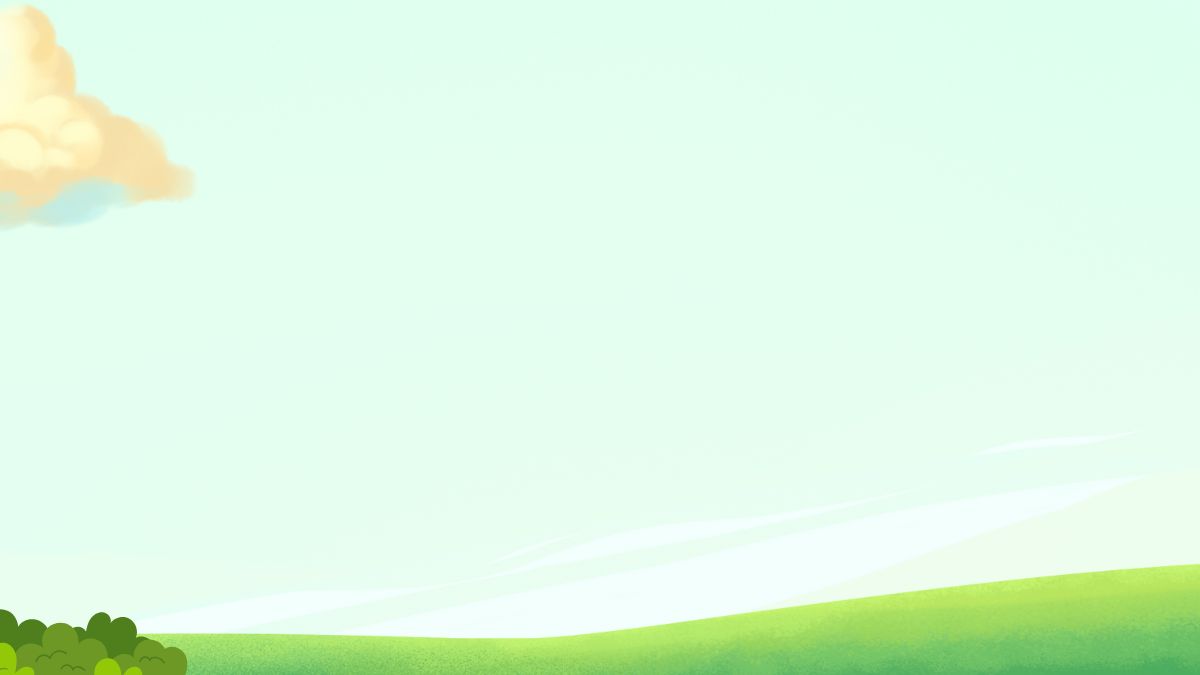 Câu 2:
Mẹ cùng Mai và Mi vào một siêu thị bán lẻ. Đến gian hàng thiếu nhi thấy có bảng ghi: “Nhân ngày Quốc tế Thiếu nhi 1 – 6, giảm giá 15% tất cả các mặt hàng.” Mẹ đã mua cho Mai một ba lô học sinh có ghi giá 250 000 đồng và mua cho Mi một con thú bông rất đẹp có ghi giá 120 000 đồng. Em hãy tính xem ba lô và con thú bông, mỗi loại được giảm giá bao nhiêu tiền?
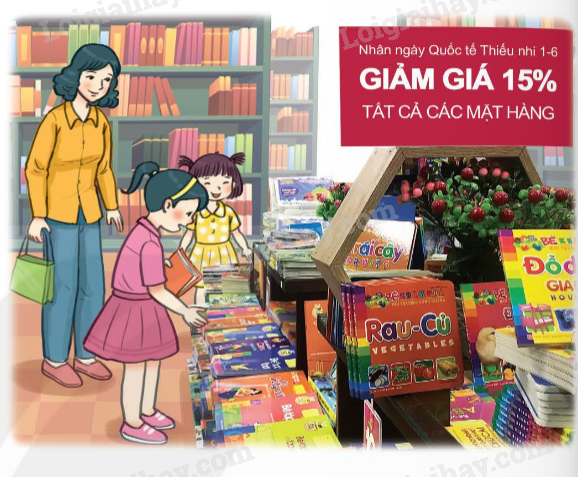 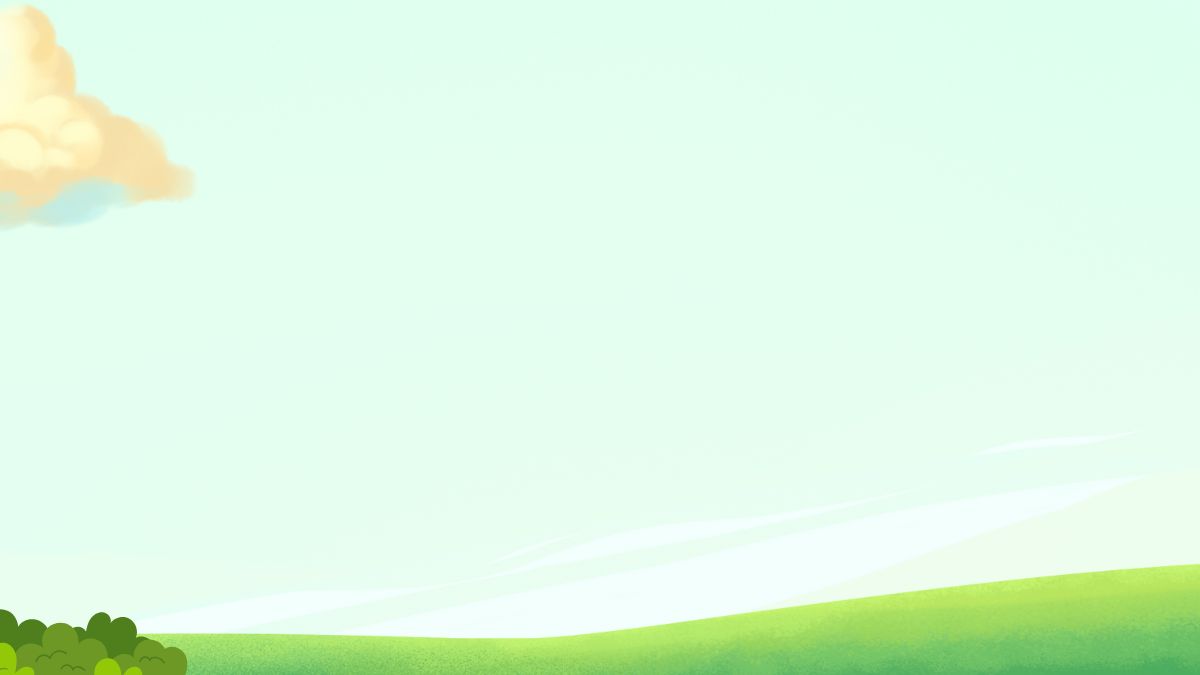 Bài giải

Ba lô được giảm giá số tiền là:
(250 000 : 100) x 15 = 37 500 (đồng)
Thú bông được giảm giá số tiền là:
(120 000 : 100) x 15 = 18 000 (đồng)
Đáp số: Ba lô: 37 500 đồng     
           Thú bông: 18 000
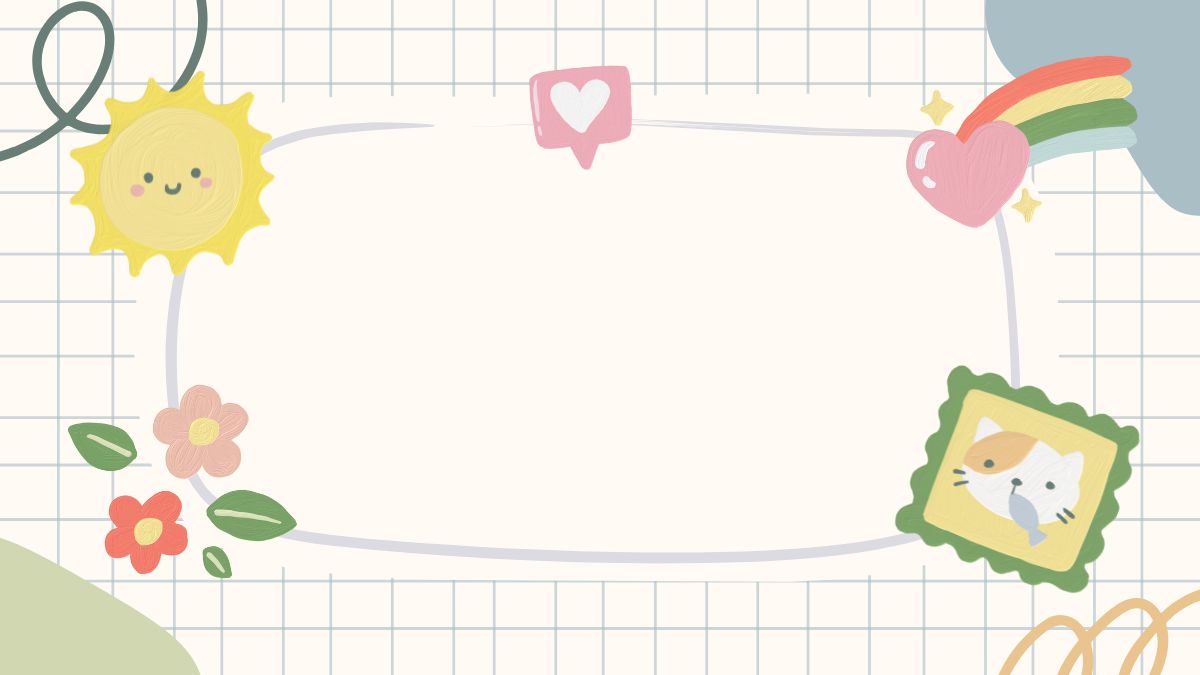 Dặn dò:

- Ôn lại nội dung đã học

- Chuẩn bị bài mới
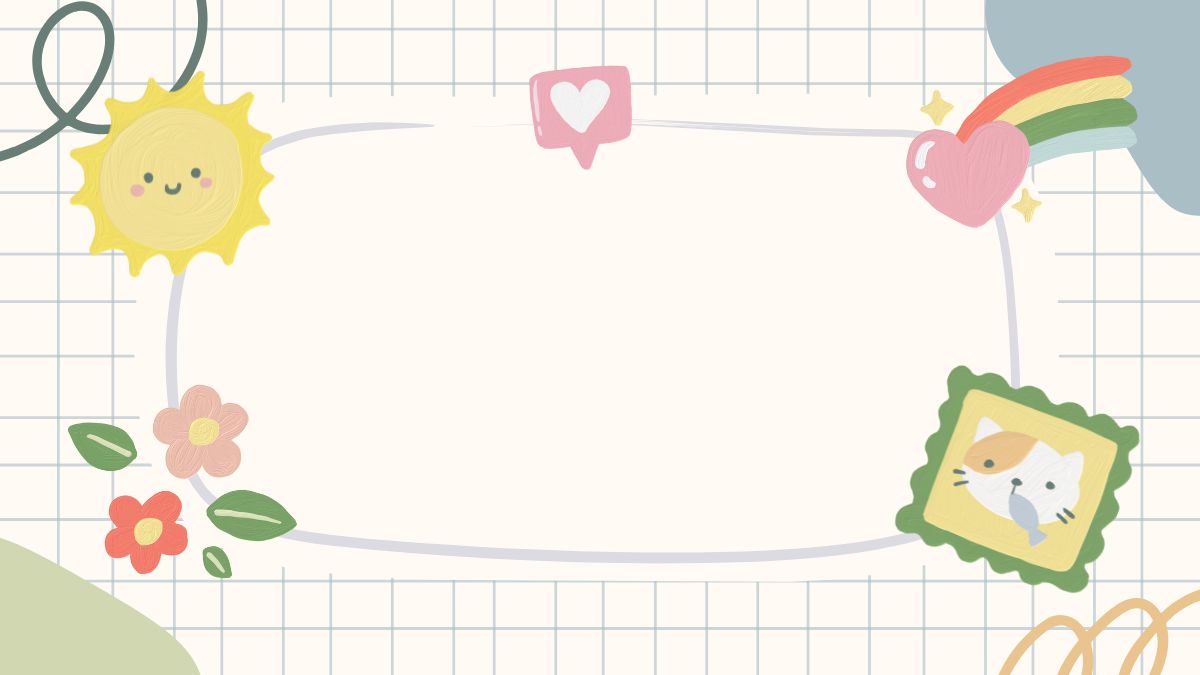 Chúc các em học tốt

Tạm biệt các em
*Bài giảng Violet được tạo bởi Tào Diệp Gia Bảo